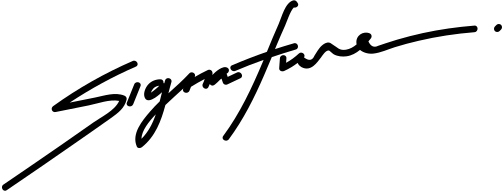 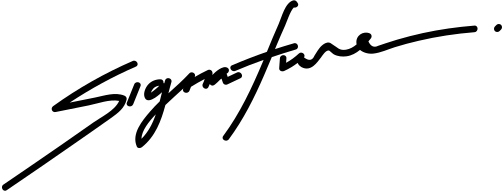 Certificate of
Scholarship
CHRISTINA SHERLY
CLAIRE A. MAURA
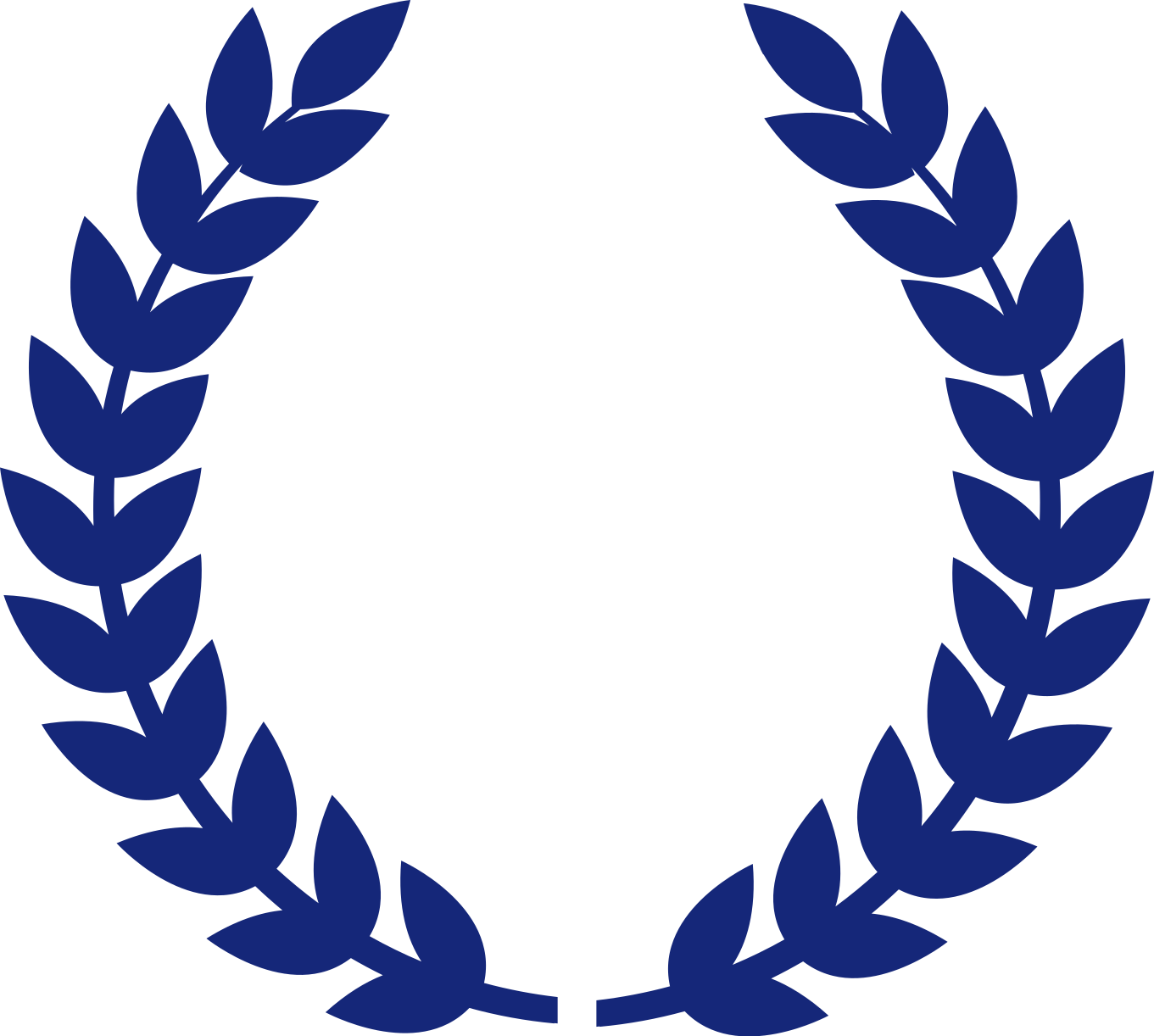 Curriculum Dean
School Director
This certifies that
Isabel Mercado
in honor of your outstanding performance 
in the ABC Program.
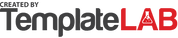